Planning for End-of-Life (EOL) DAHS, PLC Hardware and Software
Cindy Lees
PLC Manager
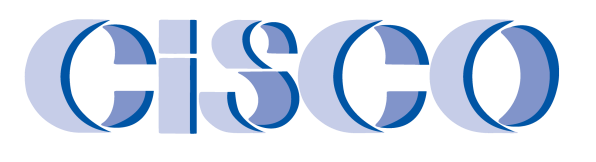 EOL Programmable Logic Controller (PLC) and Software, GE
General Electric (GE) 9030
Upgrade:  
Keep 9030 input/output (I/O) modules.
Replace 9030 with Emerson RX3i base, power supply, and CPE310 (processor and power pack).
Machine Edition Version 10 software (install on CiSCO DAHS PC).
Current CiSCO standard code for RX3i.
GE RX3i CPU310
Upgrade:  
Replace GE RX3i CPU310 with CPE310 (processor and power pack).
Machine Edition Version 10 software (install on CiSCO DAHS PC).
Current CiSCO standard code for RX3i.
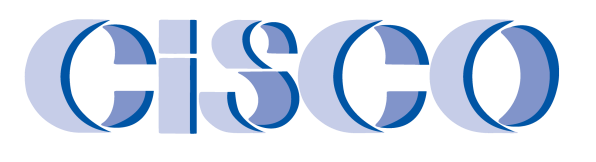 EOL PLC and Software, Allen-Bradley
Allen-Bradley PLC 5 and SLC 500
Replacement :
Allen-Bradley Compact 5000 PLC (5069-) processor and I/O modules with stand-alone 24 VDC power supply. 
Allen-Bradley ControlLogix PLC (1756-) L71, I/O modules, power supply, Ethernet module, and Chassis. Class 1 Div 2 Groups A, B, C, D rating.
SLC 5/05 communicates over Ethernet/IP.
PLC 5 and SLC 5/04 (and older models) do not communicate over Ethernet/IP. Ethernet network must be installed by others.
Studio 5000 Version 32 software (install on CiSCO DAHS PC).
Current CiSCO Standard Code for Compact and ControlLogix.
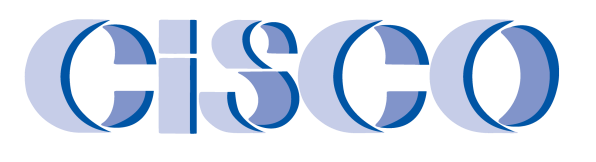 EOL PLC and Software, Allen-Bradley
Allen-Bradley 1769-L35E
Upgrade:
Allen-Bradley CompactLogix 1769-L33ER.
Studio 5000 Version 32 software (install on CiSCO DAHS PC).
Current CiSCO Standard Code for Compact and ControlLogix.
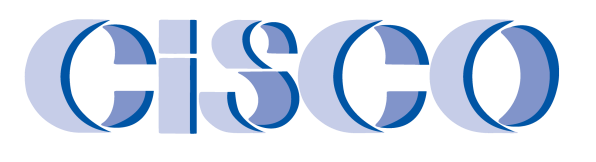 EOL PLC and Software, Allen-Bradley
Allen-Bradley 1756-L61(and models with larger memory capacity)
Upgrade:
Allen-Bradley ControlLogix 1756-L71 (and models with larger memory capacity).
Studio 5000 Version 32 software (install on CiSCO DAHS PC).
Current CiSCO Standard Code for Compact and ControlLogix.
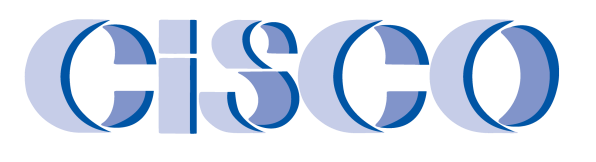 EOL Human Machine Interface (HMI) and Software
Legacy non-Allen Bradley HMI panels (Maple Panel, GE Quick Panel, etc.)
Replacement:
Panel mount PC or computer (if space in shelter).
CiSCO RealView software with CiSCO standard HMI.
Automation Direct EA9 8” or 10” panel (compatible with CiSCO Allen-Bradley CompactLogix and ControlLogix).
C-more software with CiSCO standard HMI.
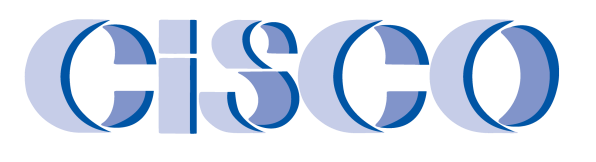 EOL HMI and Software
Legacy Allen-Bradley PanelView (PanelView 7 plus and lower)
Replacement:
Allen-Bradley 5310 (2713 -) or 5510 (2715 -, Class 1 Div 2 Groups A, B, C, D rating). 
Studio 5000 version 32 software with CiSCO standard HMI.
Compatible with Compact and ControlLogix PLC processor with firmware version 32.
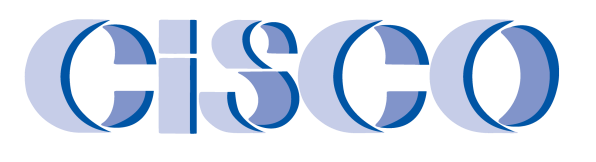 EOL PLC Datalink with Plant Process Data Controller
Non-Ethernet datalinks
Replacement:
Allen-Bradley Ethernet/IP or MODBUS/TCP datalink from CiSCO Allen-Bradley Compact and ControlLogix PLC to Plant Process Data Controller (e.g., Distributed Control System -DCS) is required for PLC replacements.
MODBUS/TCP or Ethernet Global Data (EGD) datalink from CiSCO Emerson RX3i PLC to Plant Process Data Controller is required for PLC replacements.
Customer is responsible to work with Plant Process Data Controller expert to determine what, if any, upgrade to Controller (e.g. install hardware, firmware, software and program plant controller to exchange data that is compatible with CiSCO PLC).
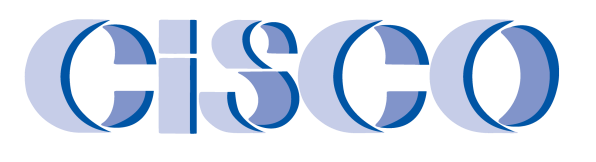 Planning for End-of-Life (EOL) DAHS Hardware and Software
Brian Rezek
Software Manager
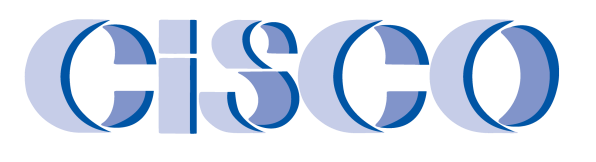 End-of-Life Hardware: Computers
Dell considers their computers to be at an ‘End-of-Life’ stage after 5 years
Support and replacement parts may be limited and/or unavailable after that point
CiSCO recommends replacing DAHS computers every 3-5 years
It’s better to replace the computer before a failure occurs
Replacing before failure prevents potential loss of data and emergency rush replacements/repairs.
Computers purchased through CiSCO include a 3-year Dell warranty with next day on-site repair.
Warranties up to 5 years available upon request.
CiSCO offers both remote assistance and on-site support for computer replacements.
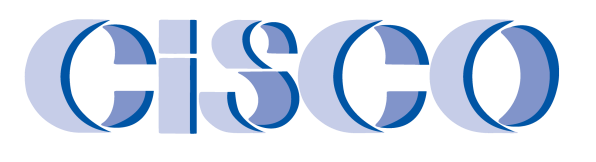 End-of-Life Software: breez75x
Current breez75x will need to be updated for the EPA’s ECMPS 2.0 system.

ECMPS 2.0 is currently scheduled for release in Q1 2024.

ECMPS 2.0 will not have a phased update window like the original MDC to ECMPS updates.
All sites will need to switch to the new ECMPS 2.0 system & updated breez75x software in the same quarter.

SQL Server 2016 (or newer) will be required for the breez75x update.
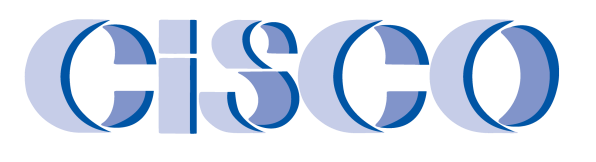 End-of-Life Software: CeDAR 4
CeDAR 4 is no longer supported by CiSCO
Reached End-of-Life 7/1/2021
What “no longer supported” means to customers:
No modifications to CeDAR 4 logic for screens, reports, alarms, new permits, etc. 
No troubleshooting of issues (communication issues, alarms, exceedances, data editing, data purging, etc.).
No support for CeDAR 4 or CeDAR 4 computer replacements.
If your computer dies, we won’t help without an upgrade to CeDAR 7.
Most importantly updates to breez75x are not  available for sites running CeDAR 4.
40 CFR 75 running CeDAR 4 MUST upgrade to the latest CeDAR for the breez75x/ECMPS 2.0 updates in Q1 2024.
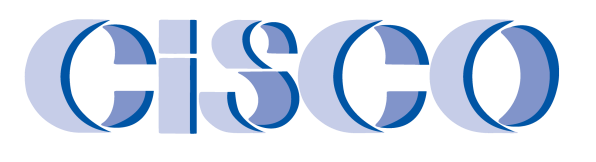